Spider-man: far from home
The next Marvel blockbuster hitting cinemas after Avengers: Endgame
Avengers: Endgame has smashed records around the world, but while it spells the end for a number of Marvel characters, for some, it’s only just getting started. Next up is Spider-Man: Far From Home. After the unprecedented success of 2017’s Spider-Man: Homecoming, Peter Parker returns with a new adventure. When trying to relax with his friends on a summer trip to Europe, Peter finds himself having to don his suit and save the world once again.

CAST
Tom Holland, Jake Gyllenhaal, Zendaya, Jacob Batalon, Samuel L. Jackson, Jon Favreau

KEY STATS 
Spider-Man Homecoming was the 9th most successful film of 2017, grossing £30.4m 
in the UK1

16-34 Men are 71% more likely, than the average UK cinemagoer, to list superhero as their favourite genre to watch at the cinema2

EST. INDUSTY ADMISSIONS
3.6m

INDIVIDUALS IMPACTS / UNDUPLICATED REACH
All individuals: 3.18m / 5.77%  
1634: 1.48m / 9.67% 
1634 Men: 856,000 / 11.02%
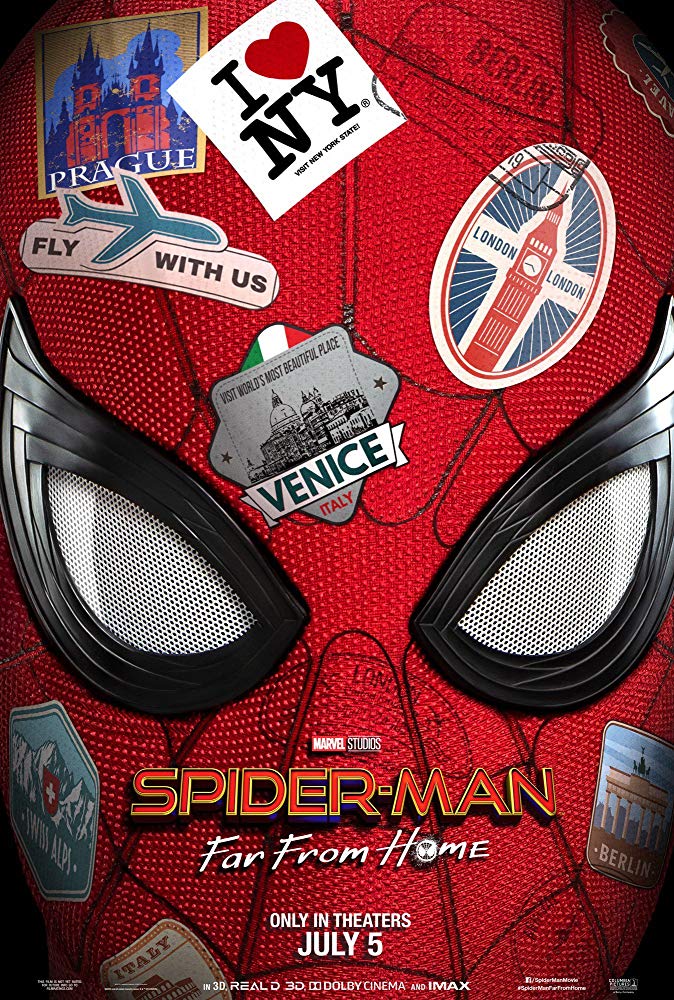 Source: 1. IBOE. 2. TGI Q1 2019.
RELEASE DATE: 2 July 2019
Spider-man will effectively reach young men
Big impact, low frequency – the majority of cover for advertisers is unique
Target Audience TVRs
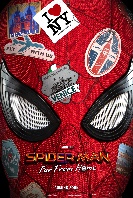 Source: CAA C+F Planner 1.2.19 subject to change. Industry figures.
buying 16-34s on tv will be more expensive this summer
Due to the loss of ratings provided by the 2018 World Cup, 16-34 Ads price on TV is predicted to increase 47% this July
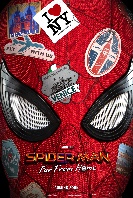 Source: BARB 2019.
Marvel sequels see significant box office uplift
The next film in a series greatly improves on the one before
+36% uplift
+30% uplift
+80% uplift
+50% uplift
+12% uplift
Source: DCM Admissions
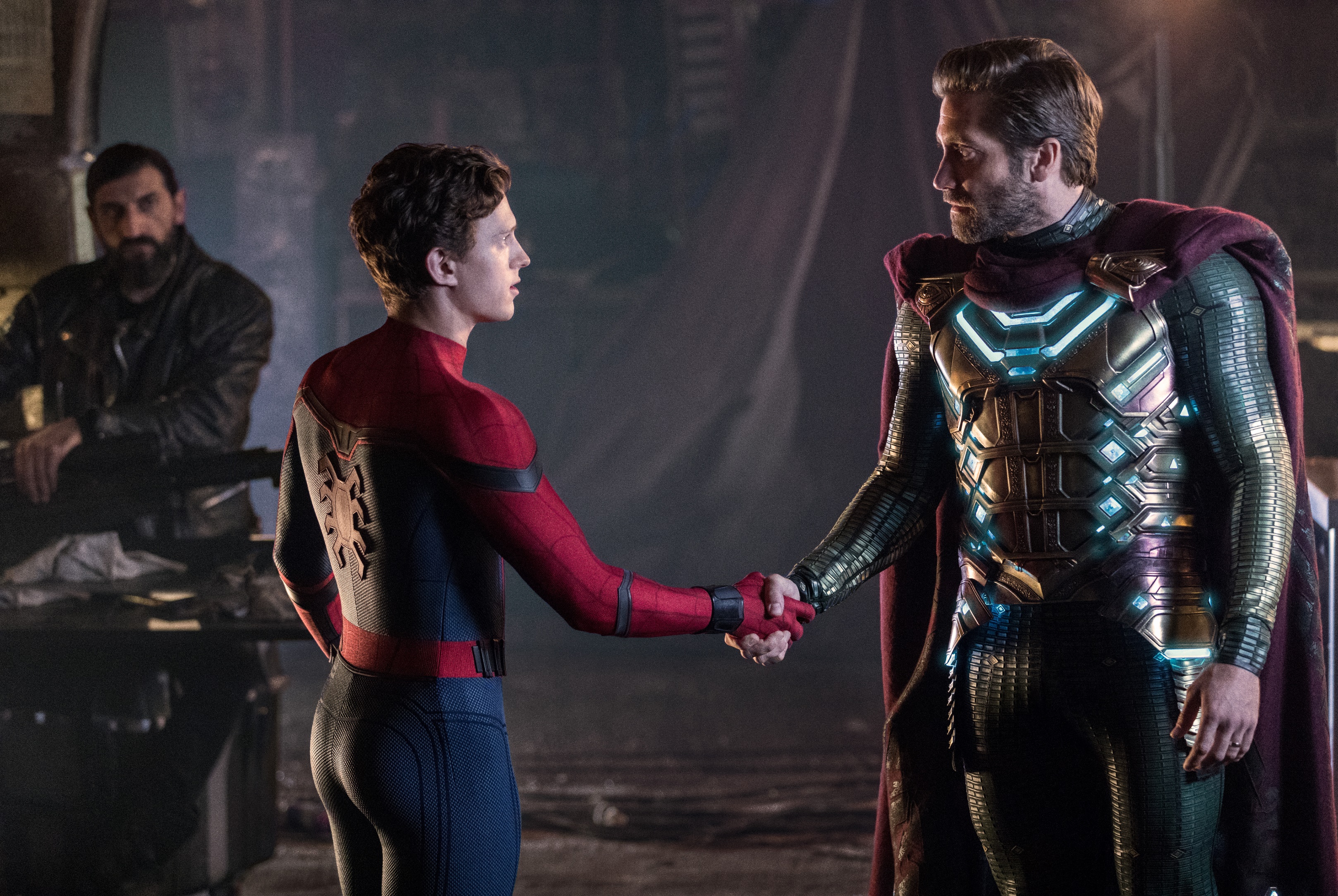 Marvel fans are early adopters
Spider-Man: Far From Home is a brilliant opportunity for brands to reach tech and gaming enthusiasts who love to treat themselves and 
buy the latest products first!
38% more likely to be Early Adopters – 
to buy new products before their friends 
(index 138)
79% like to treat themselves to new products 
(Index 117)
60% keep up with developments in technology
(index 129)
53% love to buy new gadgets 
and appliances -
46% more likely than the average UK adult
‘I keep up with the latest developments 
in the gaming industry’ -
85% more likely than the average UK adult
Over twice more likely to buy 
a new games console 
in the next 12 months
(index 240)
Over twice more likely to buy new headphones in the next 12 months
(index 215)
63% buy technology that makes 
life easier at home
(index 122)
Source: TGI Q2 2019. 
Target: People to select Marvel as a film franchise/studio they are a fan of.
Index vs. average UK adult unless stated otherwise.